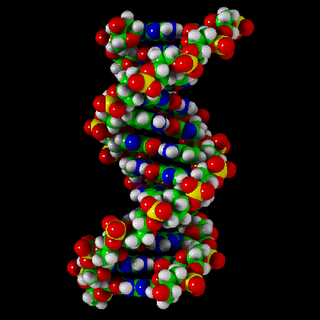 Genética
Primeira Lei de Mendel

Prof. Lourenço
Gregor Mendel – o pai da Genética
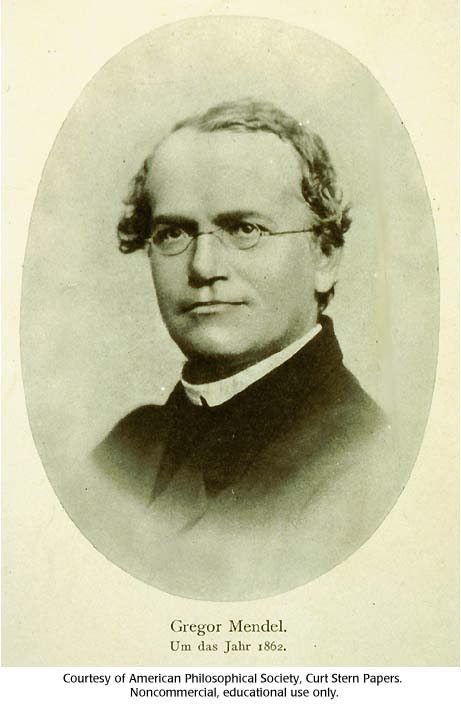 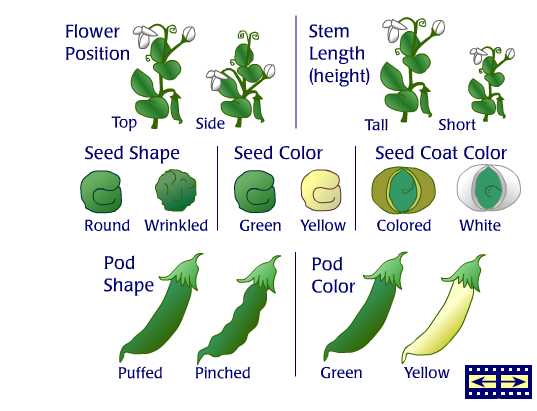 Fenótipos estudados por Mendel
Mosteiro onde Mendel trabalhou -  Brno (Brünn), República Checa
Padrões de Herança nas Populações Humanas
Padrões de Herança nas Populações Humanas
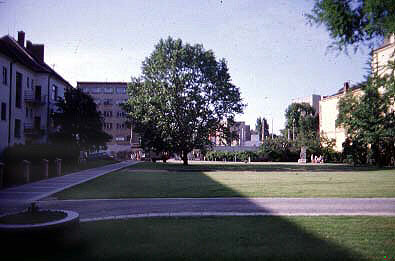 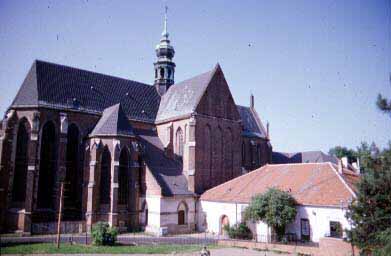 Anotações de Mendel
Padrões de Herança nas Populações Humanas
Versuche über 
Pflanzen Hybriden
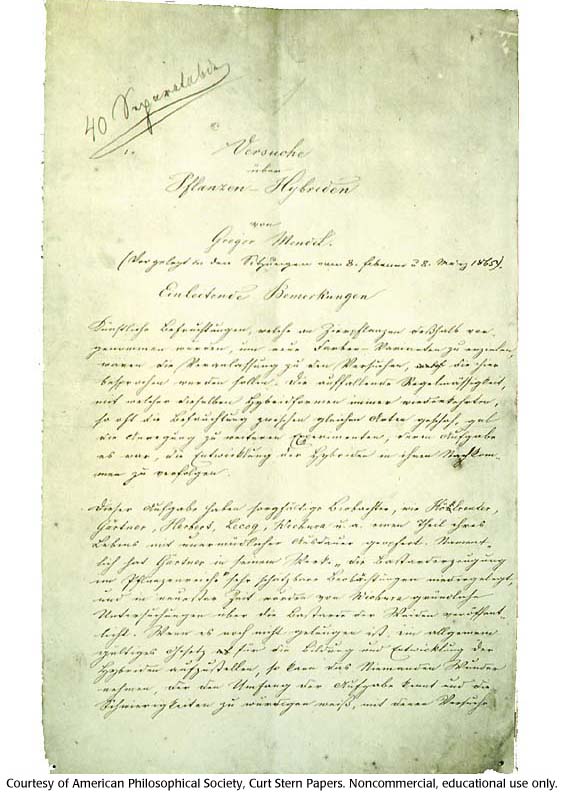 Anotações de Resultados
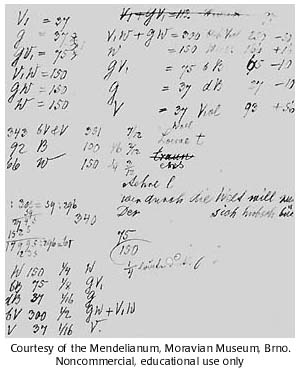 A flor
pólen
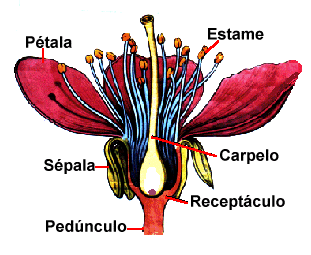 óvulo
Cruzamentos de Mendel
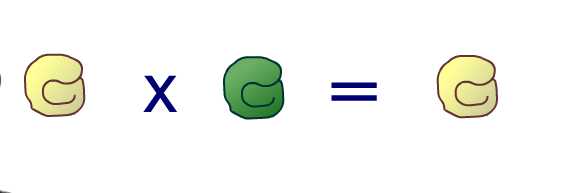 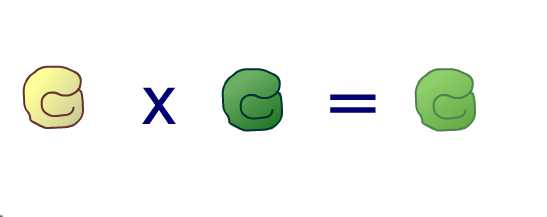 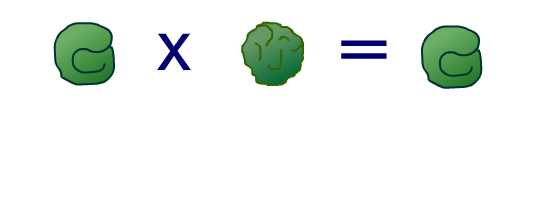 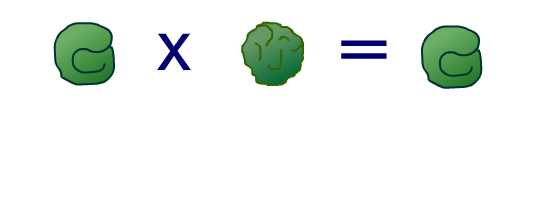 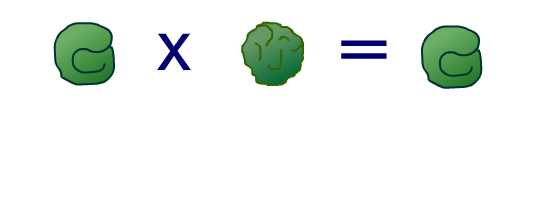 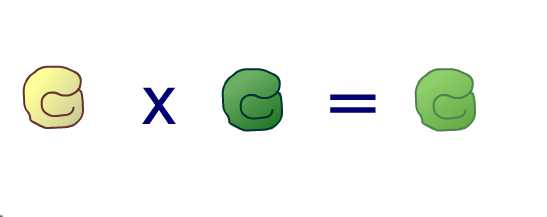 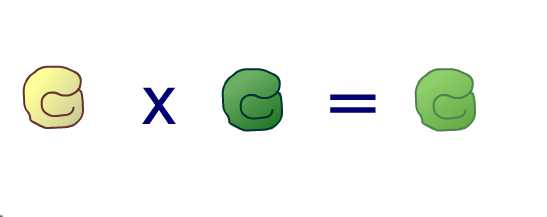 Padrões de Herança nas Populações Humanas
Padrões de Herança nas Populações Humanas
Recessiva
Dominante
X
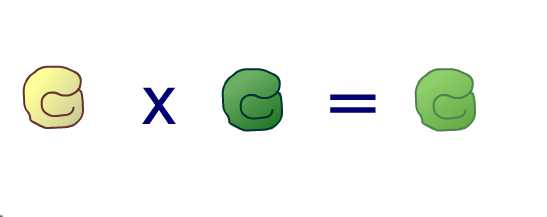 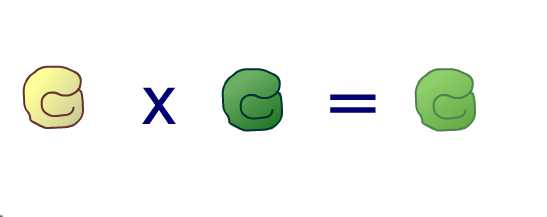 amarela
verde
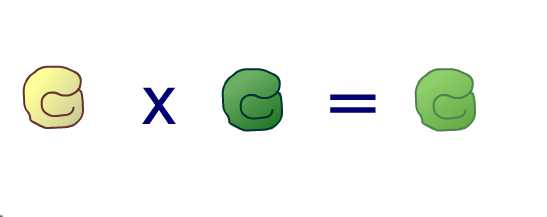 lisa
rugosa
Cruzamentos de Mendel
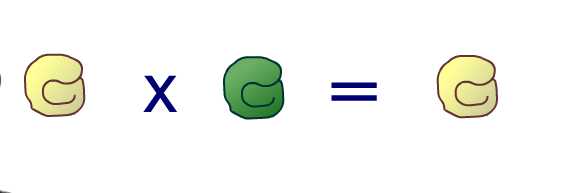 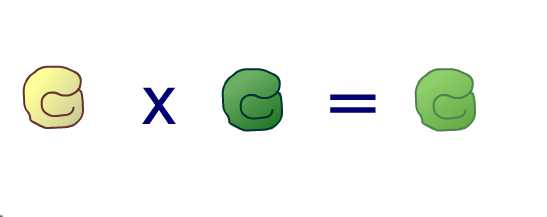 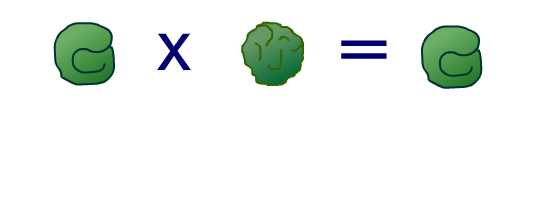 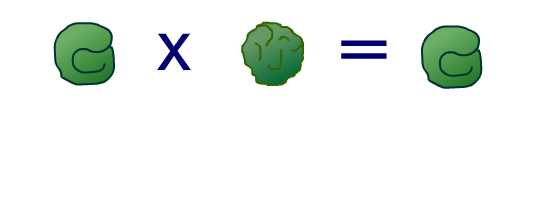 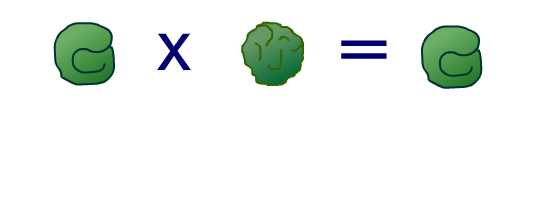 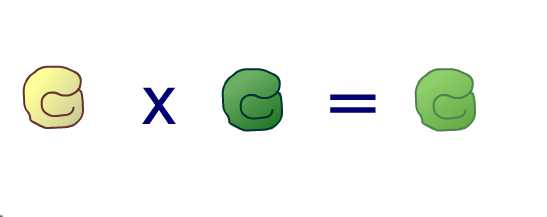 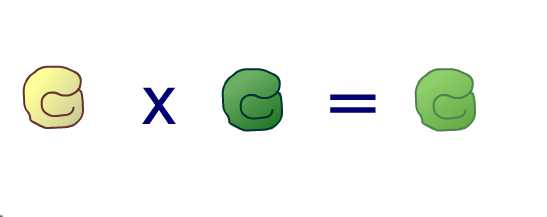 Padrões de Herança nas Populações Humanas
Padrões de Herança nas Populações Humanas
Recessiva
Dominante
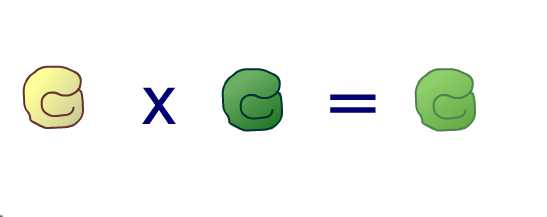 Vv
VV
vv
Heterozigoto
Homozigoto
rr
Rr
RR
Cruzamentos de Mendel
Primeira  Geração
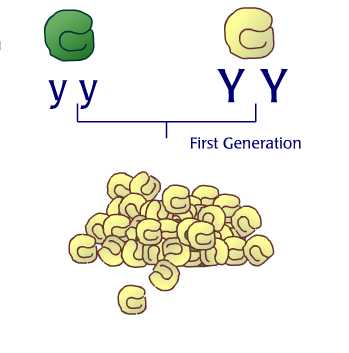 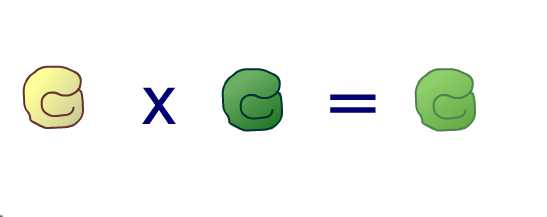 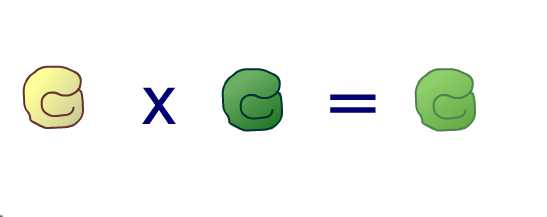 Segunda  Geração
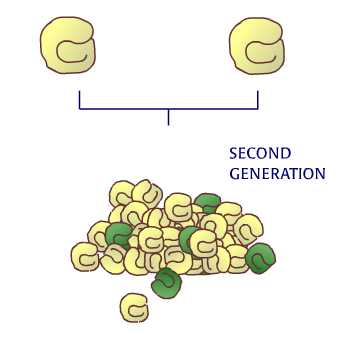 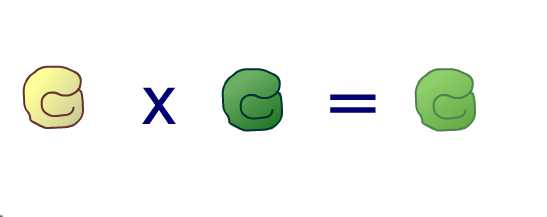 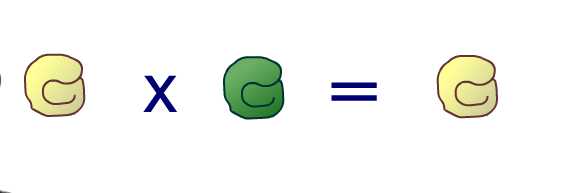 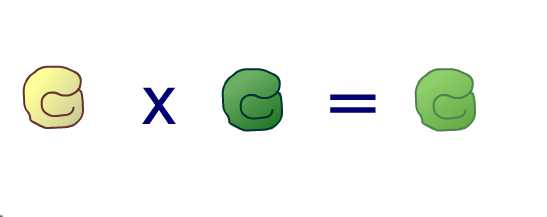 Padrões de Herança nas Populações Humanas
F1
Vv
VV
vv
100% amarelas
F2
VV,  Vv,  vv
Vv
75% amarelas;
25% verdes
Vv
Primeira Lei de Mendel
Cada característica é condicionada por um par de fatores, que se segregam na formação dos gametas.
A
Aa
a
Cruzamento de Mendel – 1ª Lei
R 
determina semente   
Lisa
 r 
determina semente 
      rugosa
RR
rr
r
R
Rr
Rr
Rr
R
r
Rr
R
RR
rr
r
Rr
Terminologia Genética
1 – Cromossomos homólogos
2 – Genes alelos
           (A e a)
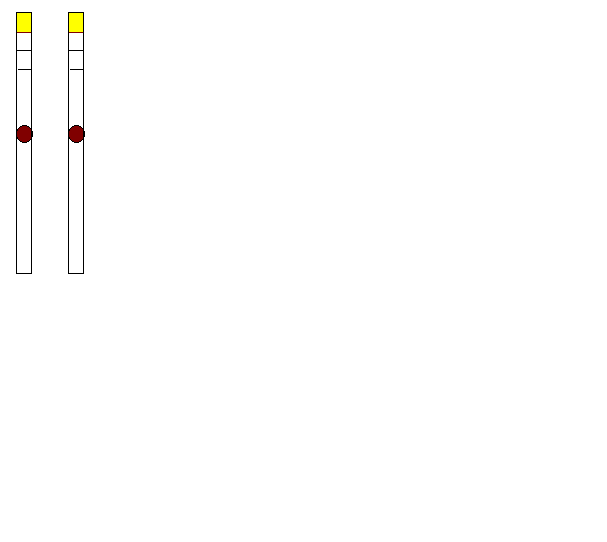 A
a
3 – locus
(loco gênico)
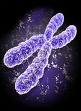 centrômero
12/06/2020
Não esqueça:* Cromossomos homólogos: aparecem aos pares em células 2n;* Genes alelos: Ocupam a mesma posição (locus) em cromossomos homólogos;
12/06/2020
lasneaux.blogspot.com
4 – Fenótipo
Característica(s) determinada(s) geneticamente . Recebe influência do meio.
5 – Genótipo
Patrimônio genético do indivíduo. Ex.: AA, Aa, aa etc.
Exemplos:
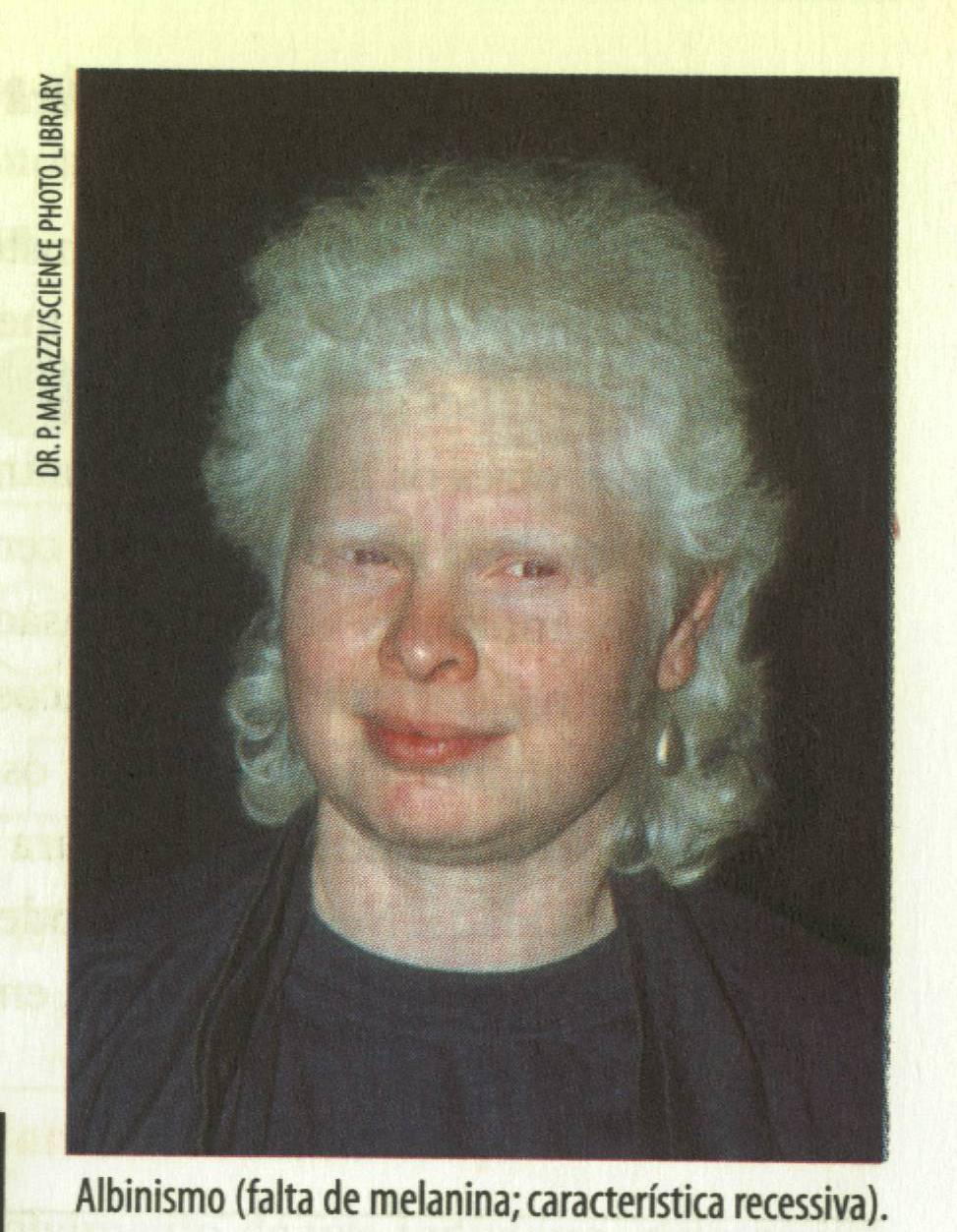 II
Ii
ii
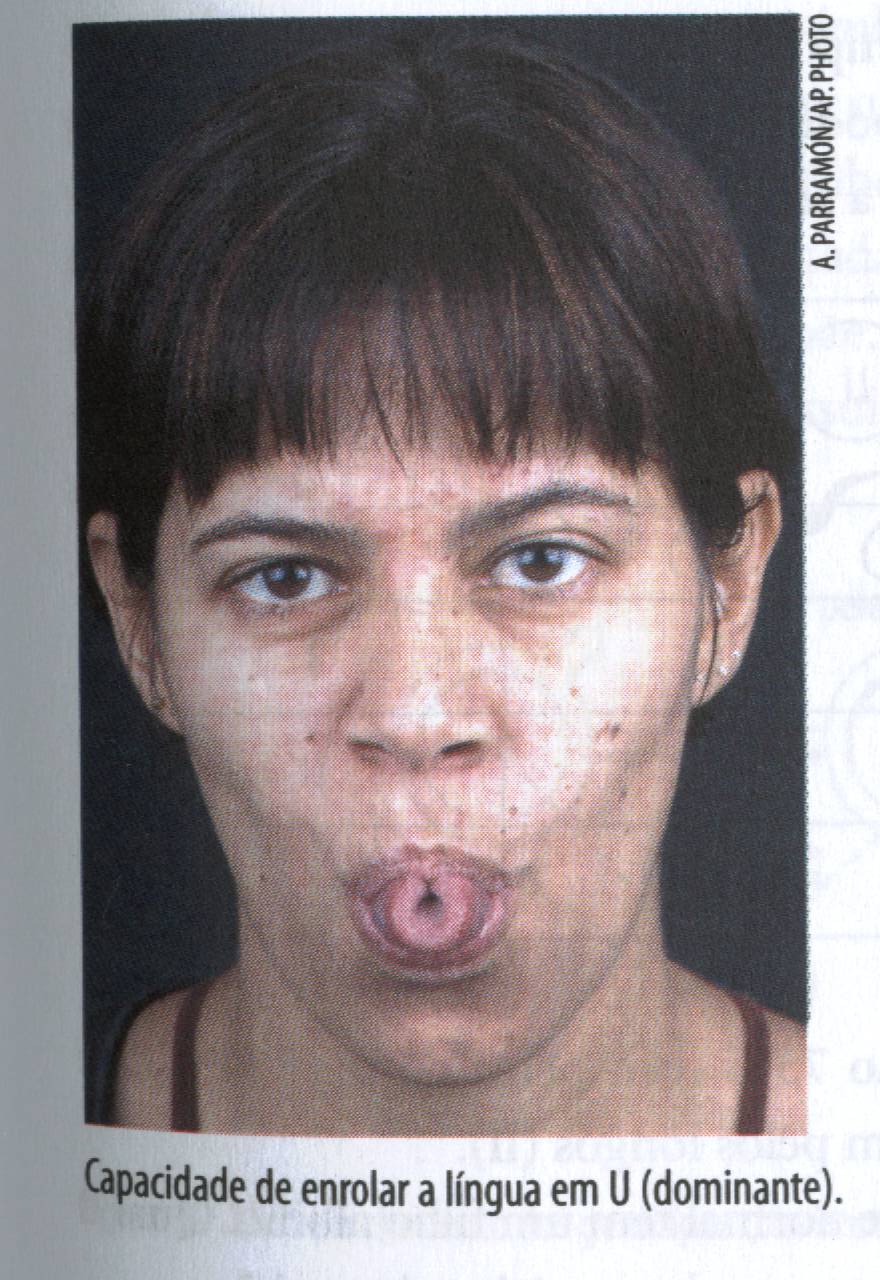 AA
Aa
aa
capacidade
De enrolar a língua
albinismo
12/06/2020
www.detonei.com
Não esqueça:* Fenótipo: “aparência” do indivíduo; * Genótipo: Patrimônio genético. Ex.: Aa;
12/06/2020
lasneaux.blogspot.com
6 – Alelo dominante
Se manifesta em dose simples ou dose dupla
7 – Alelo recessivo
Só se manifesta em dose dupla
Exemplo:
USO DA MÃO (destro ou canhoto)
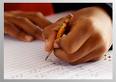 C
c
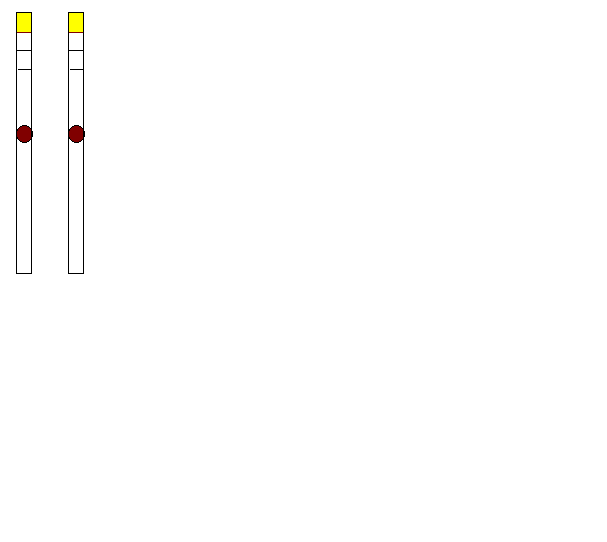 c
c
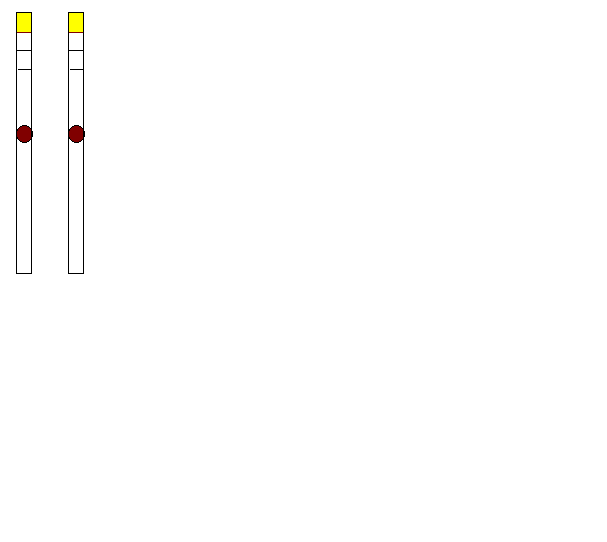 C
C
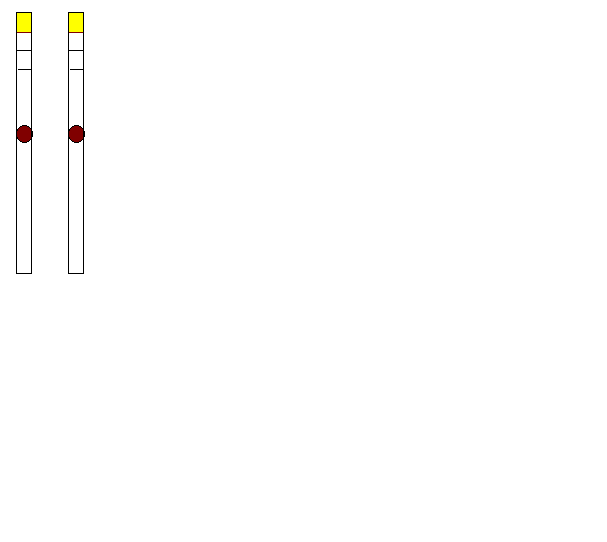 12/06/2020
6 – Alelo dominante
Se manifesta em dose simples ou dose dupla
7 – Alelo recessivo
Só se manifesta em dose dupla
Exemplo:
USO DA MÃO (destro ou canhoto)
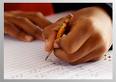 C
c
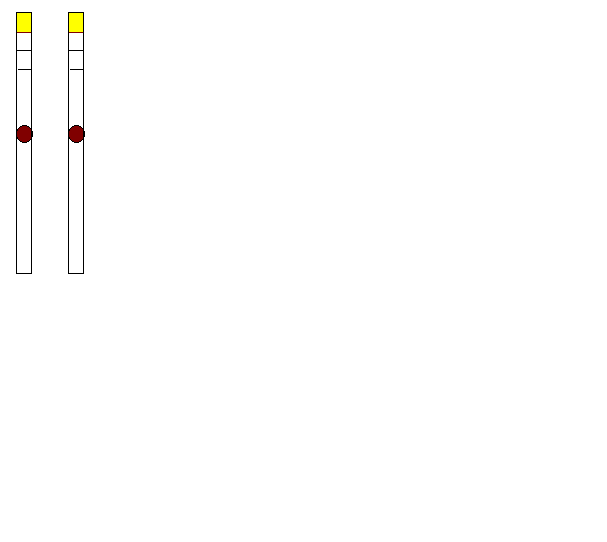 c
c
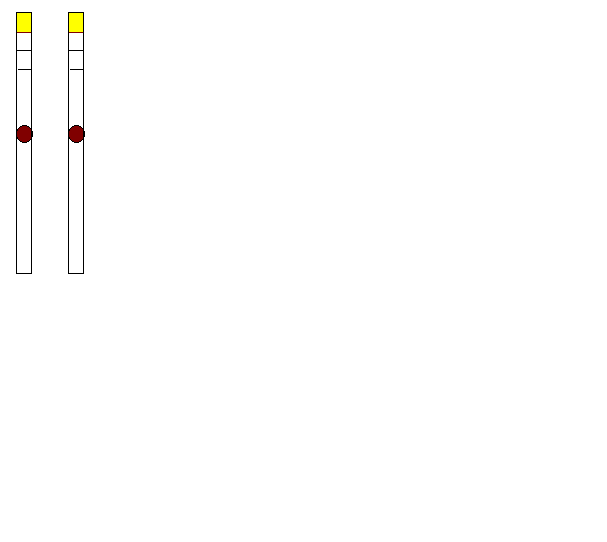 C
C
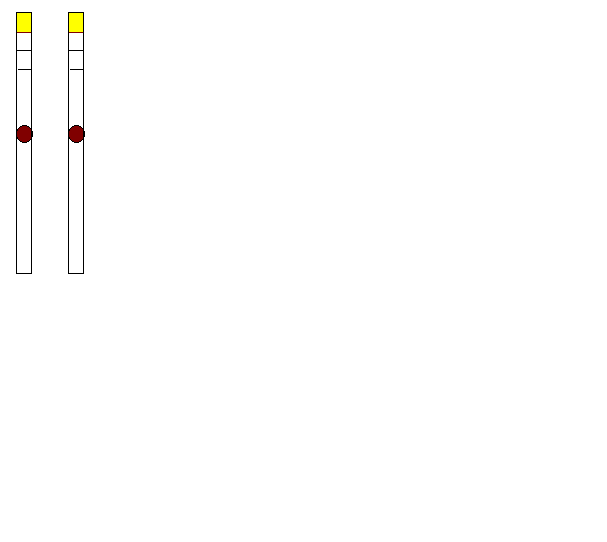 Destro
Destro
Canhoto
12/06/2020
dominante
recessivo
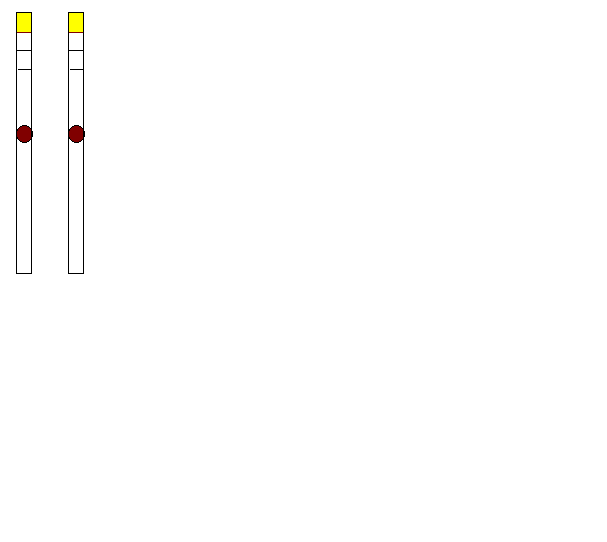 C
c
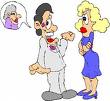 Destro
12/06/2020
Não esqueça:* Dominante: gene q/ se manifesta em doses simples ou dupla – A; * Recessivo: Só se manifesta em dose dupla - a;
12/06/2020
lasneaux.blogspot.com
8 – Homozigoto
Quando possui alelos iguais para determinada característica
9 – Heterozigoto
Quando possui alelos diferentes
Exemplo: POLIDACTILIA
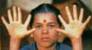 HOMOZIGOTO DOMINANTE
HETEROZIGOTO
HOMOZIGOTO RECESSIVO
P
p
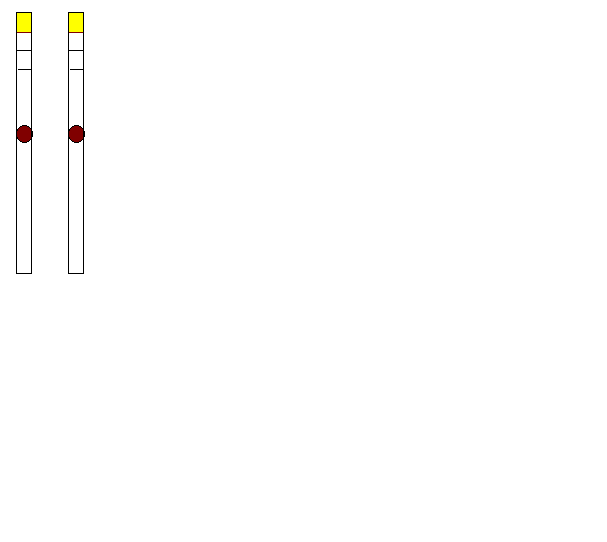 p
p
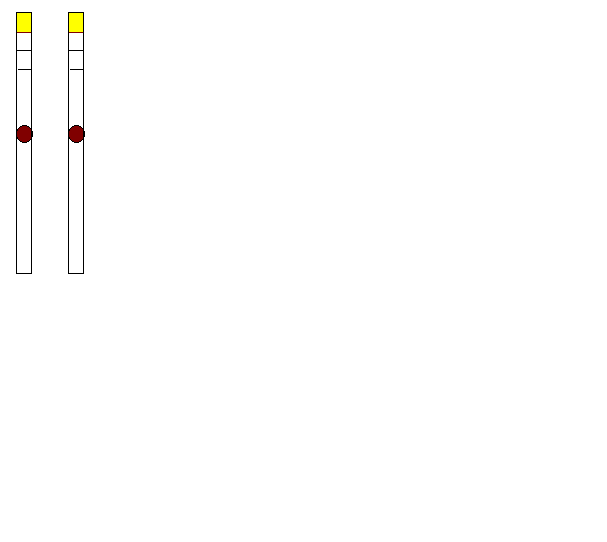 P
P
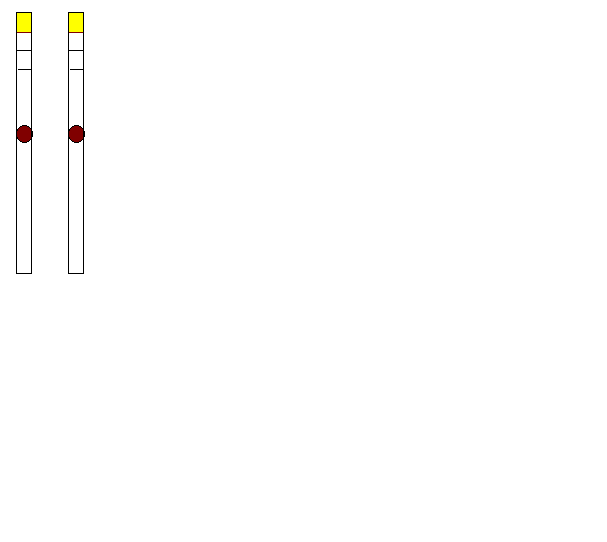 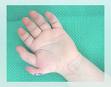 polidáctilo
polidáctilo
normal
12/06/2020
www.biologiafacil.v10.com.br
Não esqueça:* Homozigoto: Indivíduo com genes iguais para determinada característica – AA ou aa; * Heterozigoto: Com genes diferentes - Aa;
12/06/2020
lasneaux.blogspot.com
10 - Doenças congênitas  se manifestam desde o nascimento
11 - Doenças hereditárias (genéticas)  são determinadas por genes
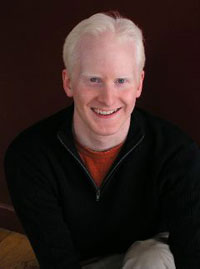 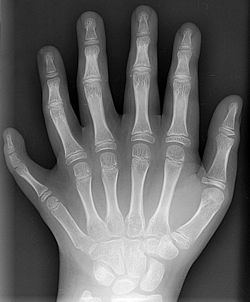 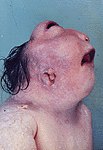 ALBINISMO
POLIDACTILIA
ANENCEFALIA
12/06/2020
www.biologiafacil.v10.com.br
Conceitos importantes
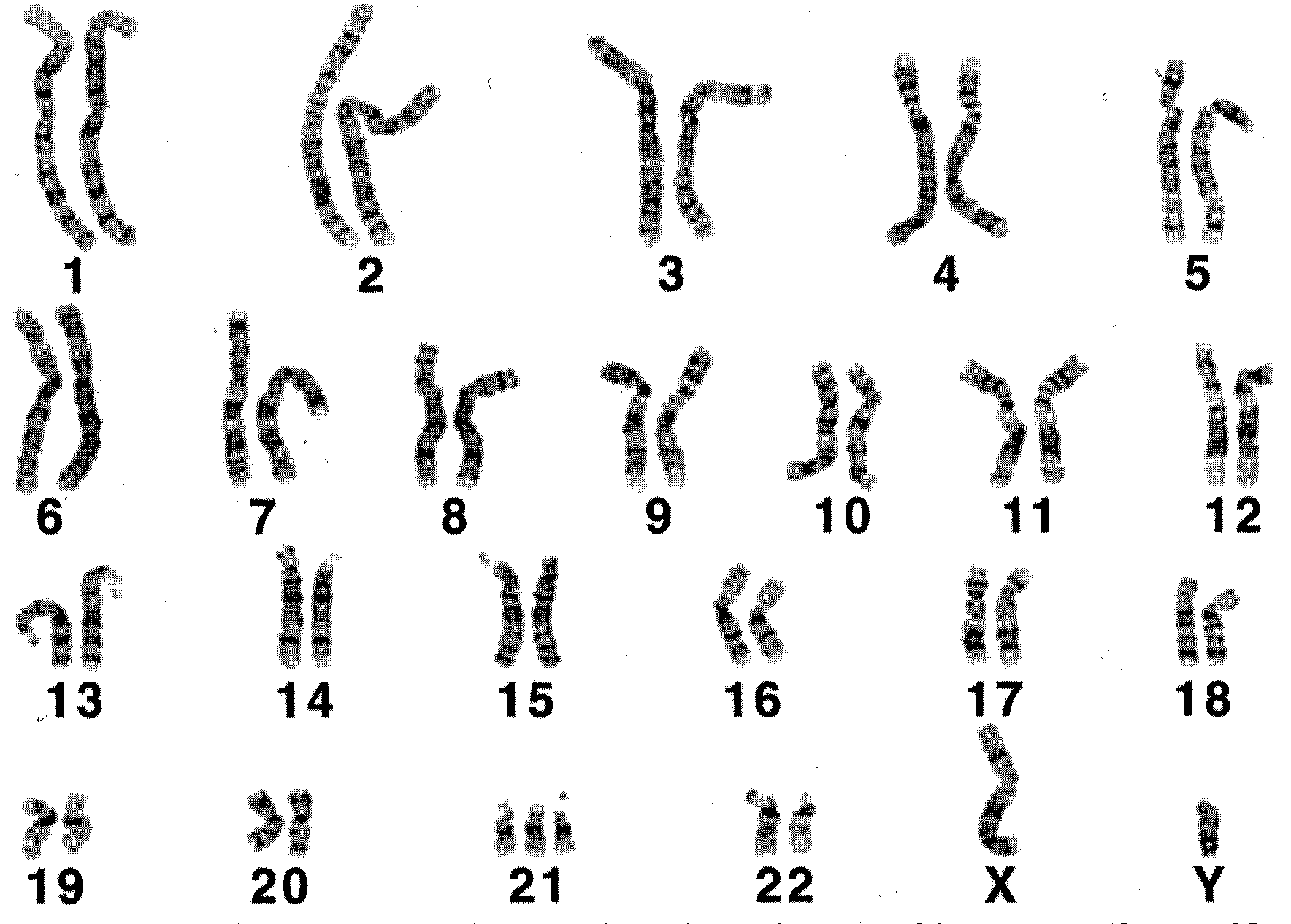 É o tipo de herança determinada por um único gene
Autossômica
Ligada ao sexo
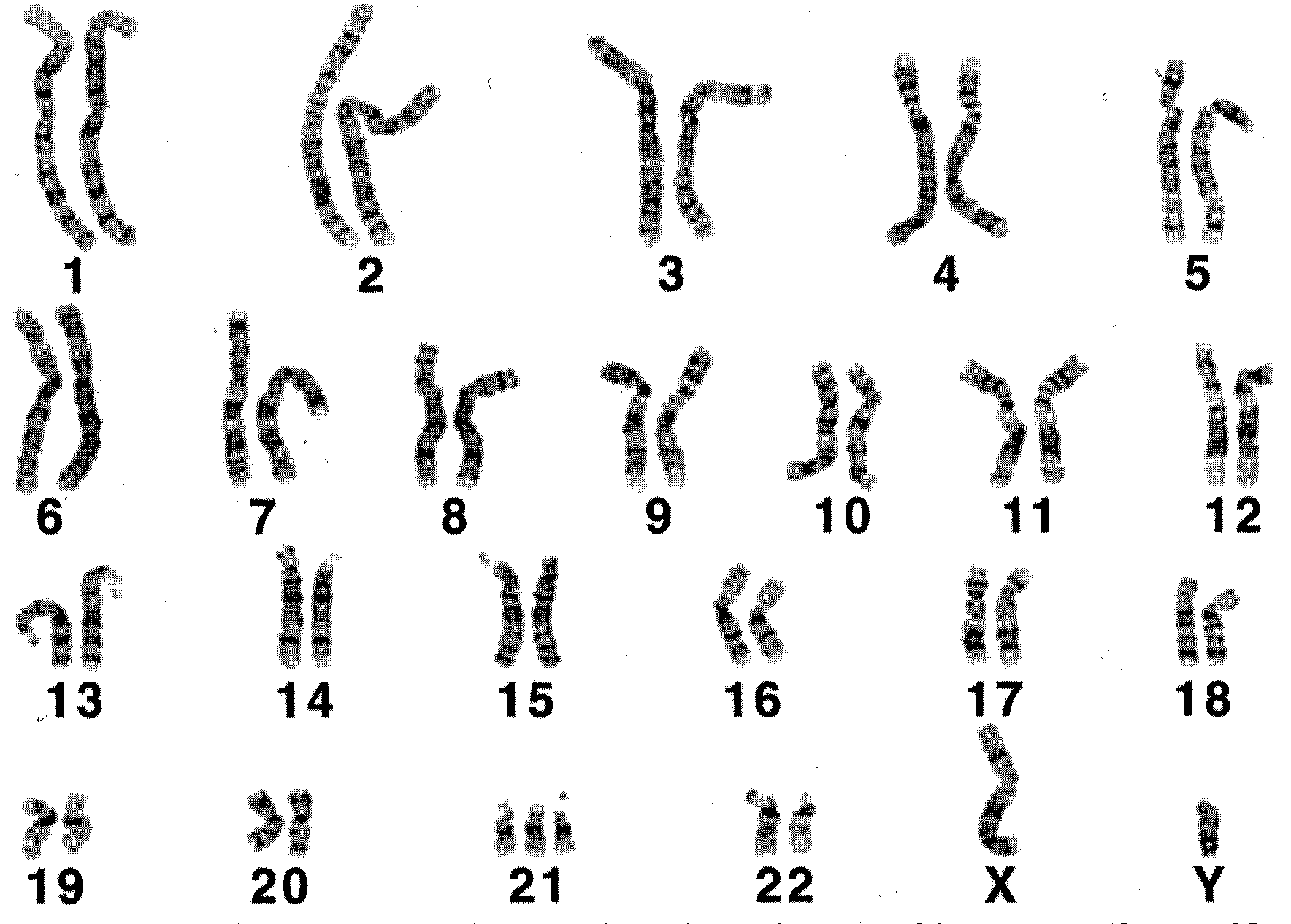 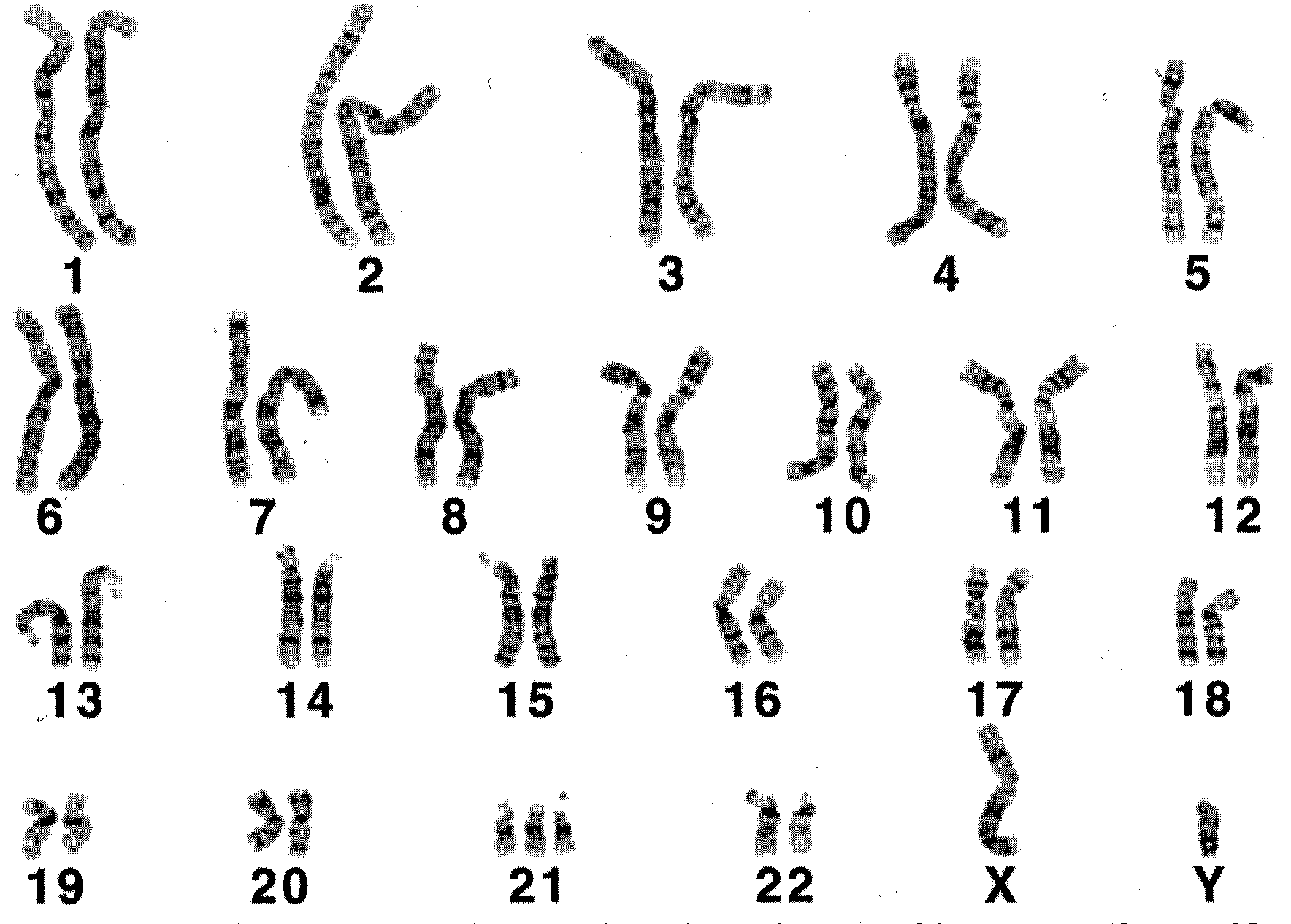 21
Padrões de Herança nas Populações Humanas
Herança Monogênica
Heredograma (genealogia ou pedigree)
Padrões de Herança nas Populações Humanas
É um método usado para o estudo
da herança de uma característica
a partir das informações coletadas
dos familiares
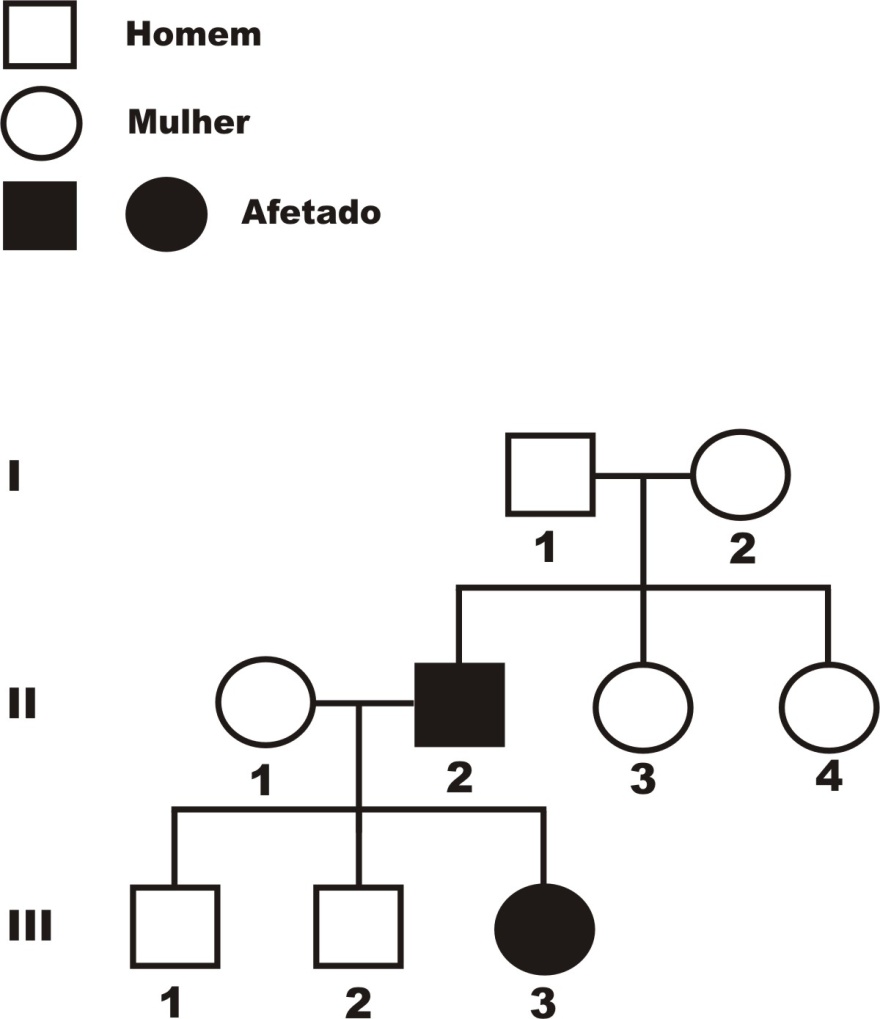 Heredograma (genealogia ou pedigree)
Padrões de Herança nas Populações Humanas
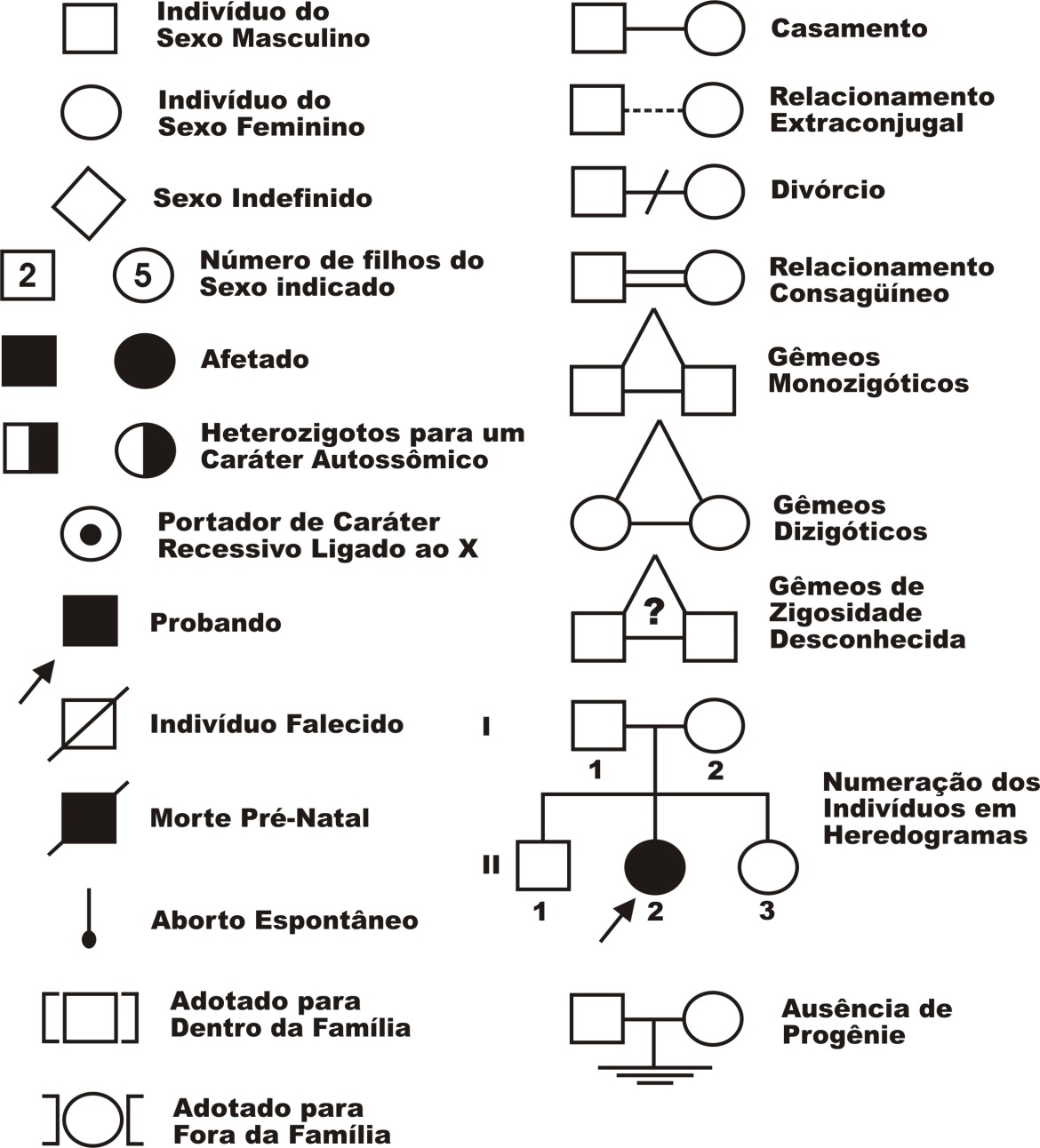 MIOPIA E HIPERMETROPIA
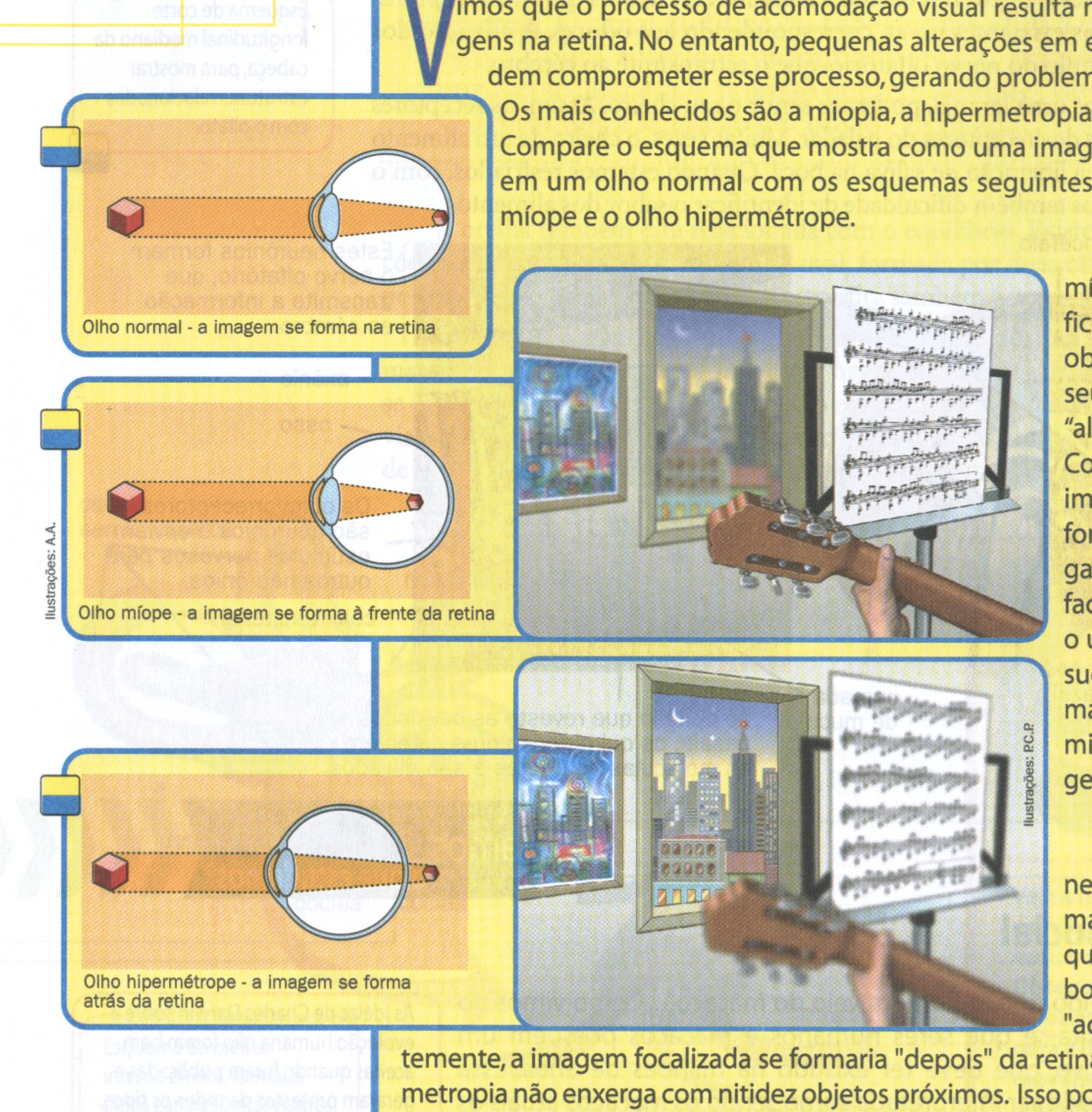 Mulher de visão normal (Mm) 
x
 Homem de visão normal (Mm)
Mulher de visão normal (Mm) 
x
 Homem de visão normal (Mm)
Mulher de visão normal (Mm) 
x
 Homem de visão normal (Mm)
Mulher de visão normal (Mm) 
x
 Homem de visão normal (Mm)
Mulher de visão normal (Mm) 
x
 Homem de visão normal (Mm)
Mulher de visão normal (Mm) 
x
 Homem de visão normal (Mm)
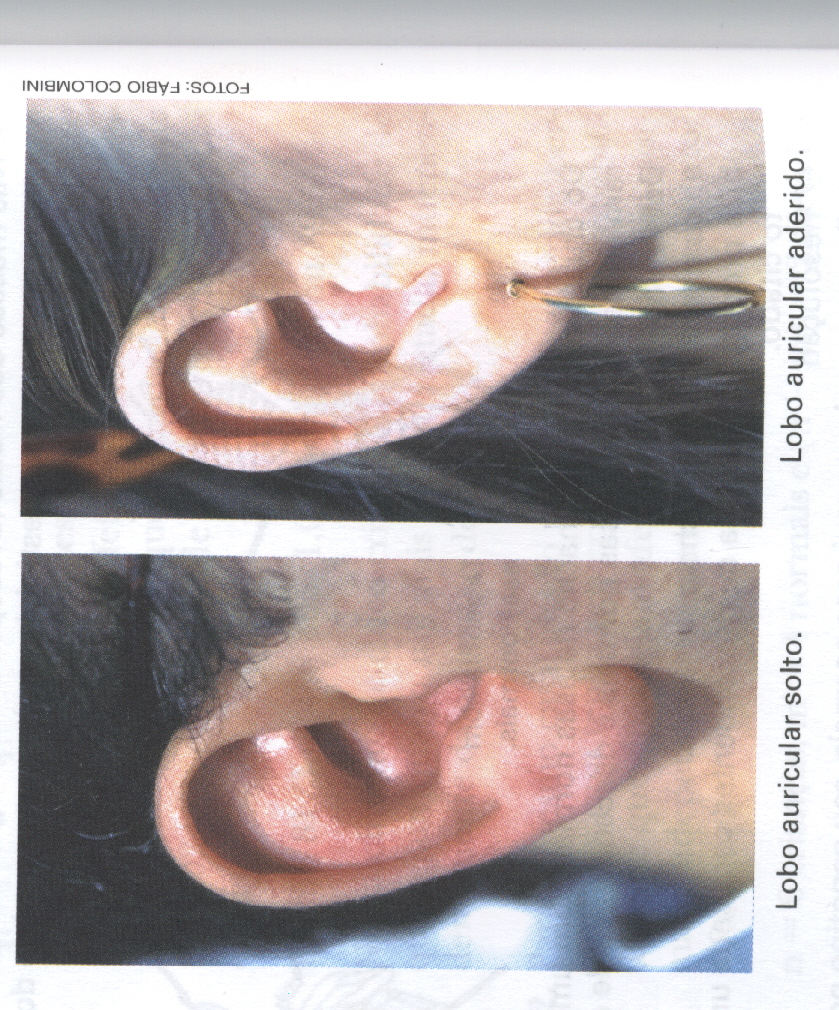 Lobo da orelha
(solto ou aderido)
EXERCÍCIO RESOLVIDO:
Paulo possui orelhas com lobos soltos e casa-se com Valéria, que apresenta fenótipo igual ao seu. Ricardo, o primeiro filho do casal, tem orelhas com lobos aderidos. 
Qual é a probabilidade de que Paulo e Valéria tenham, numa segunda gestação, uma criança de orelhas com lobos soltos?
Paulo
X
Valéria
Ricardo
Paulo
X
Valéria
solto
solto
Ricardo
aderido
Paulo
X
Valéria
solto
solto
Ricardo
aderido
aa
Paulo
X
Valéria
solto
solto
Aa
Aa
Ricardo
aderido
aa
Cruzamento : Aa X Aa
Prof. Lourençowww.detonei.comFinish!!!